«Светофор – друг ребят и зверят»
На занятиях по ПДД во второй младшей группе происходит знакомство с понятием светофор.
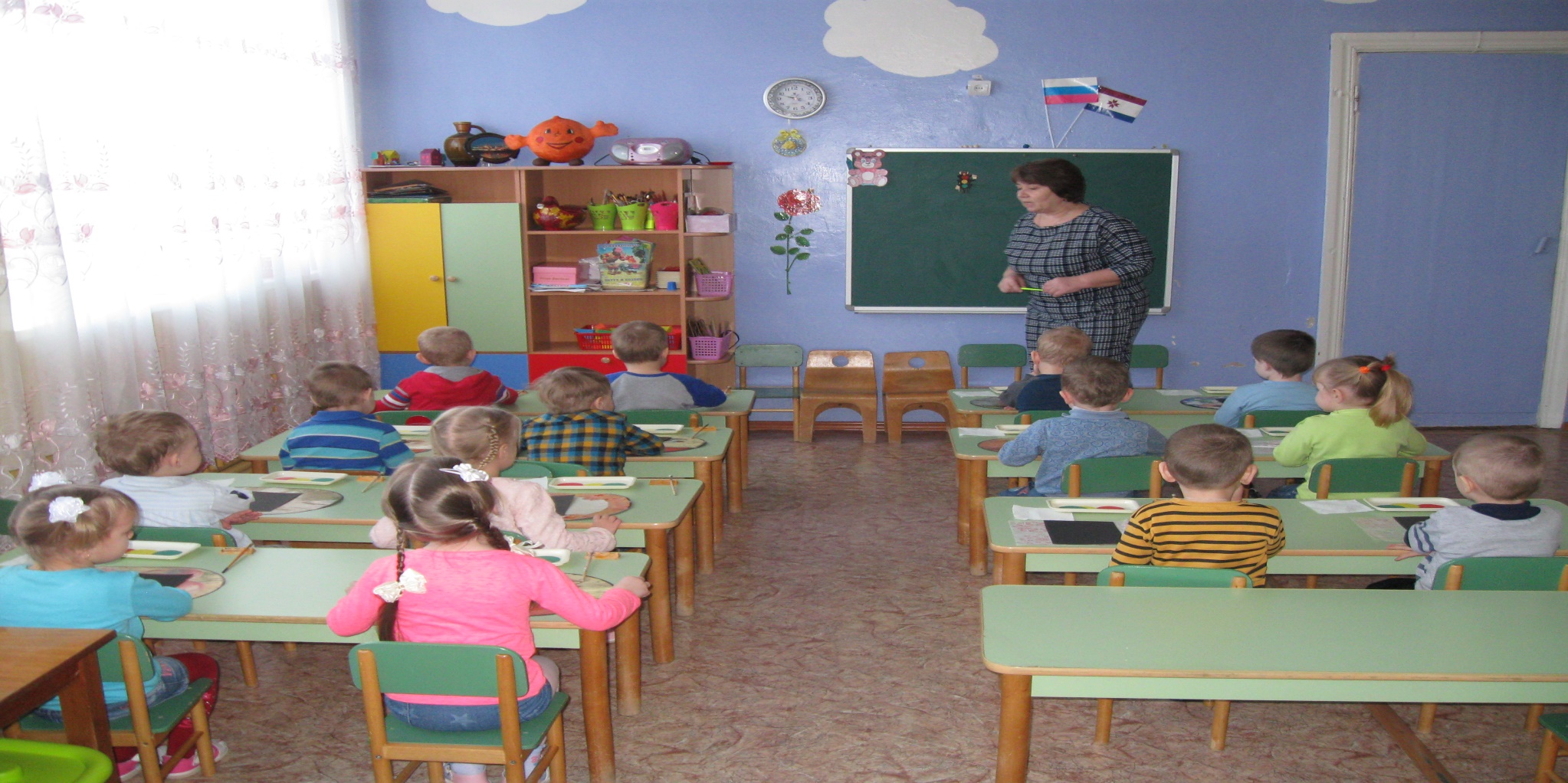 Автор: Панина Л.Н.
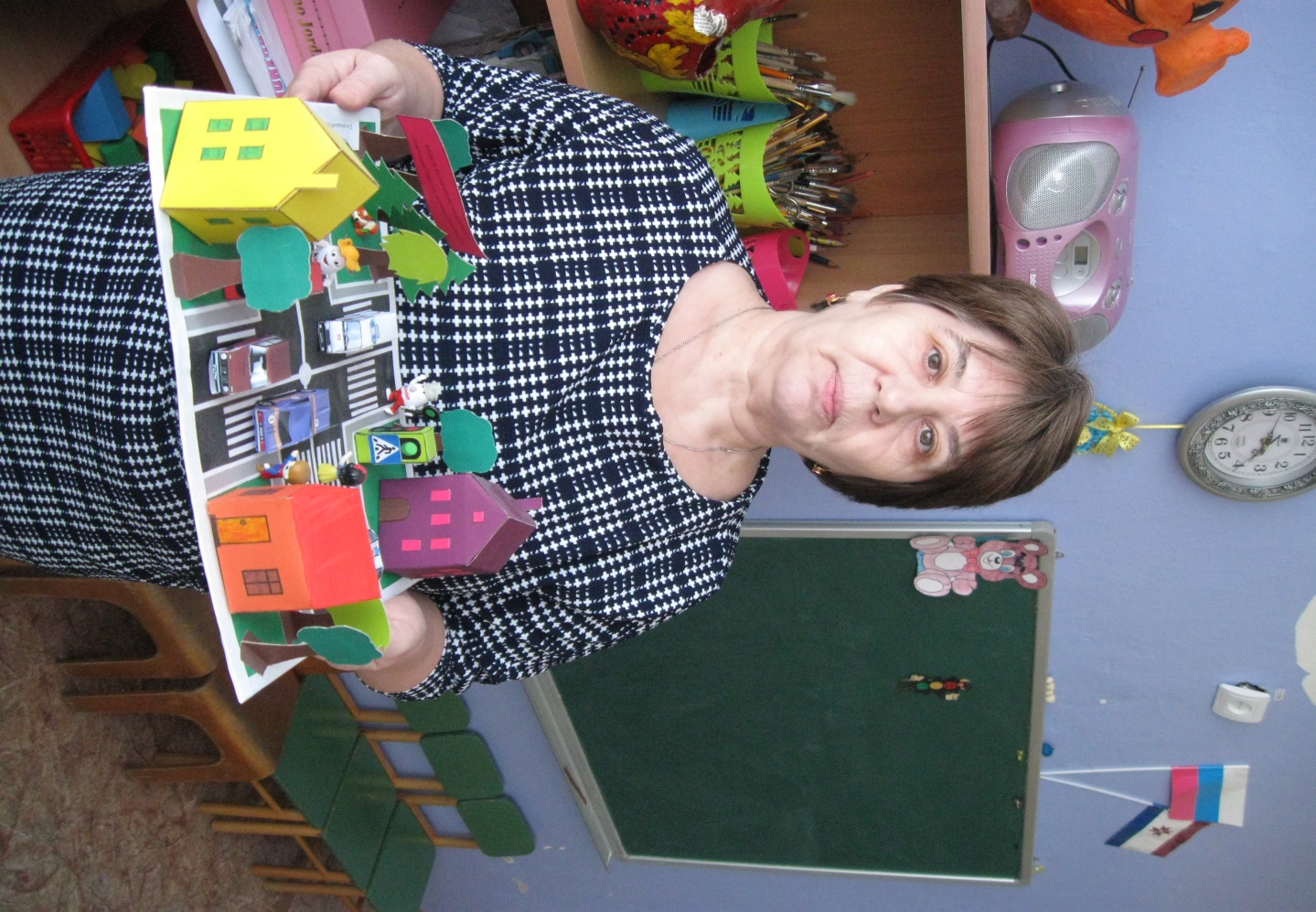 Занятия проходят в три этапа.
Игра
Беседа
Апликация
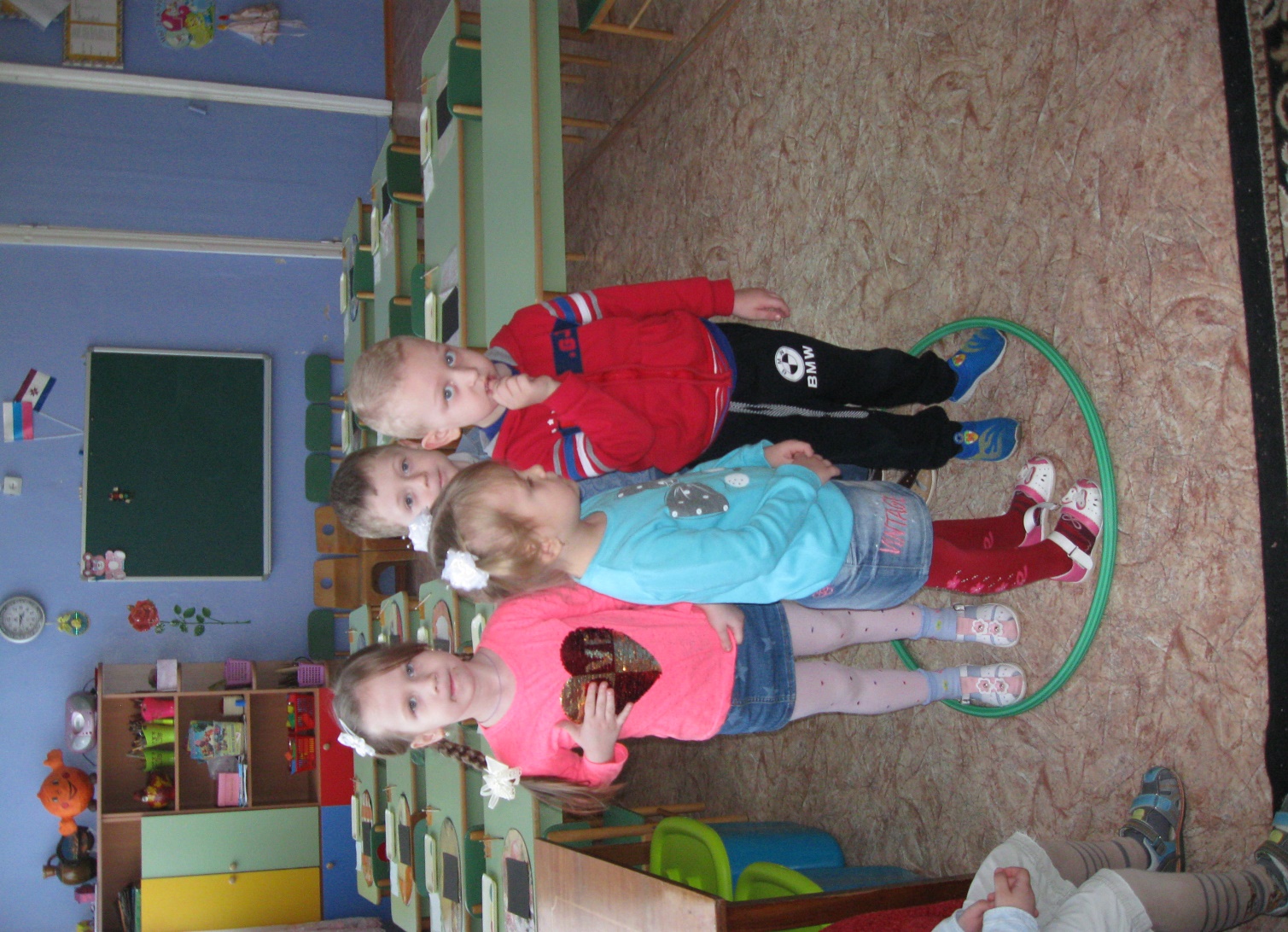 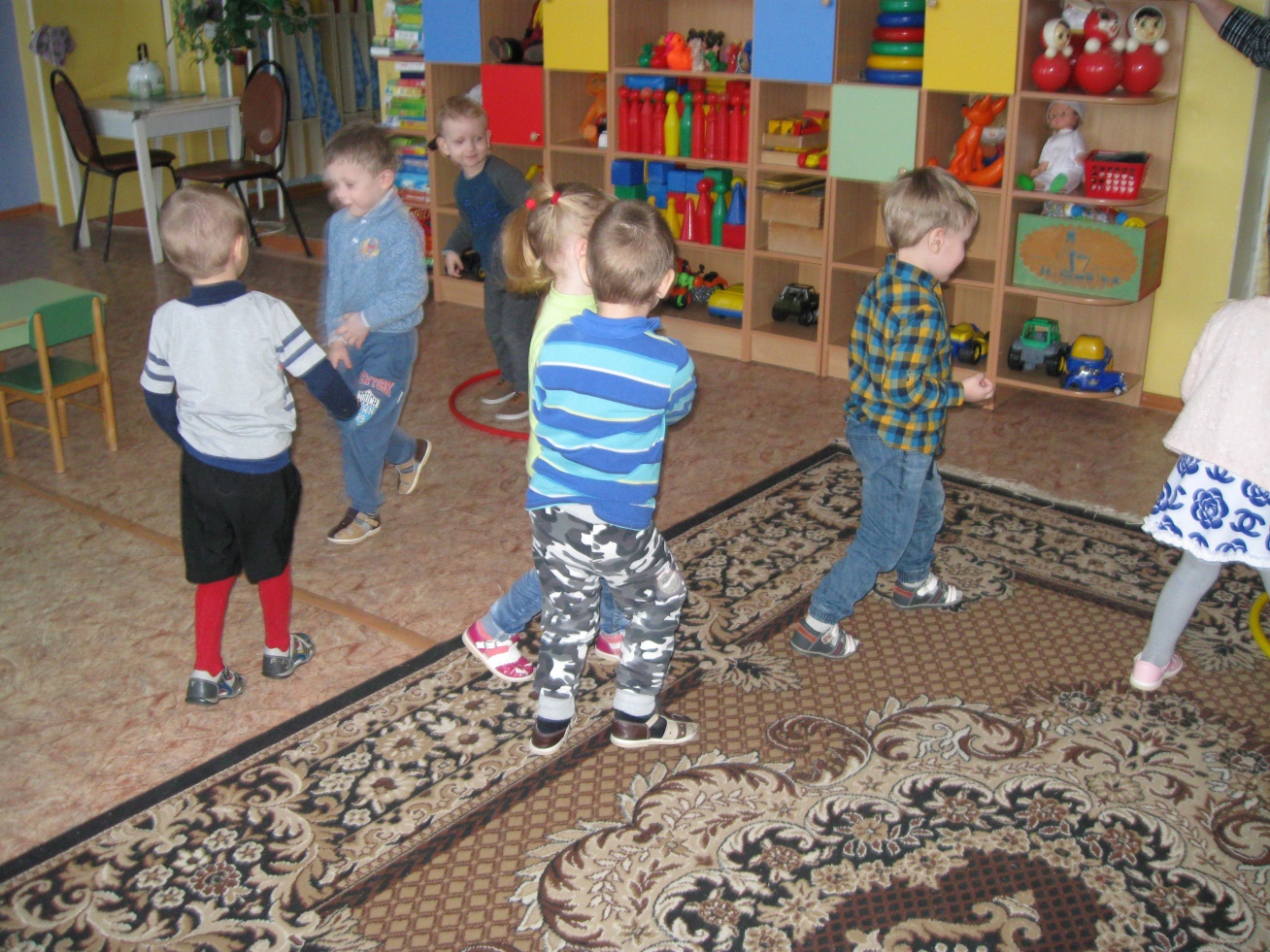 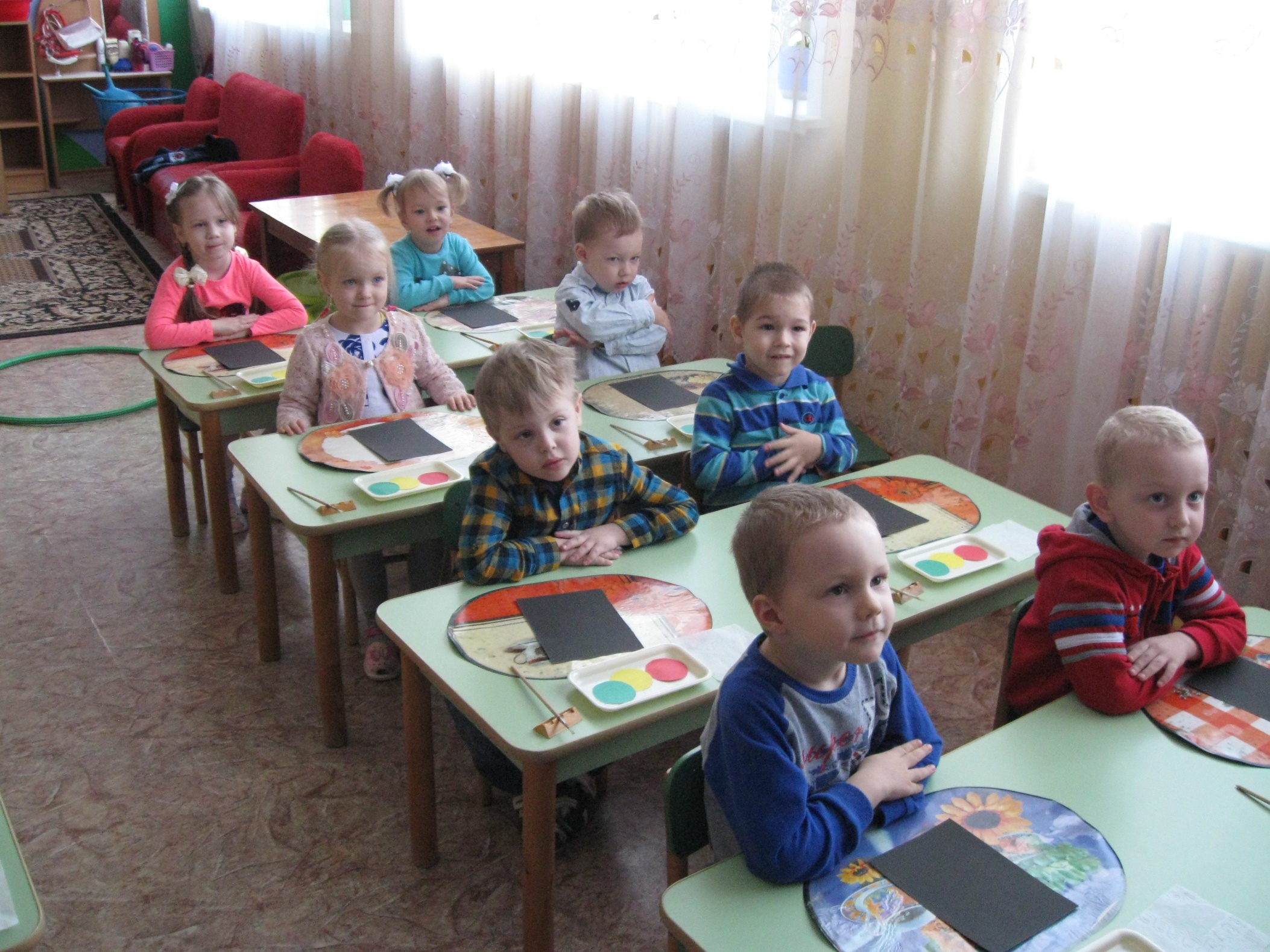 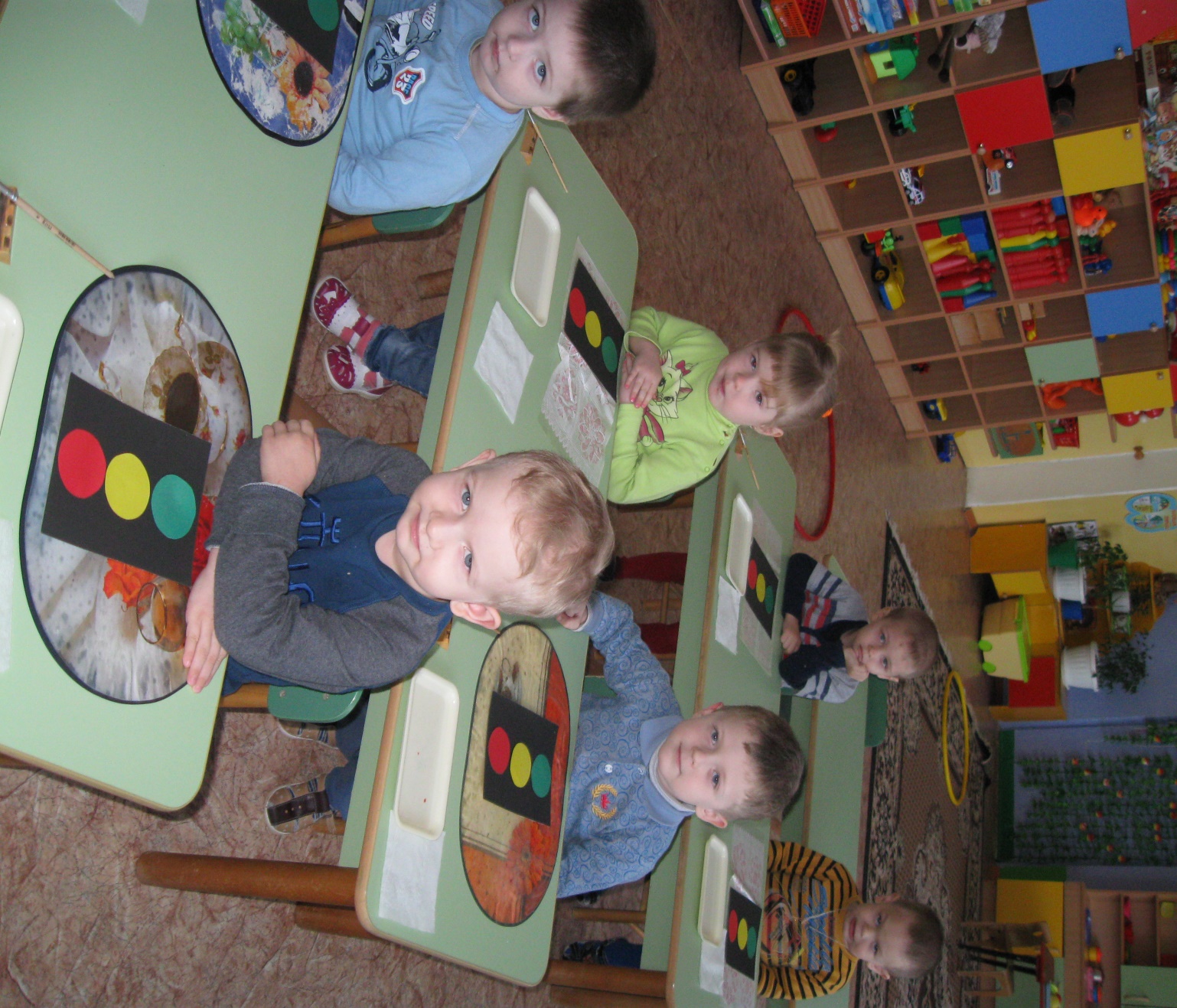 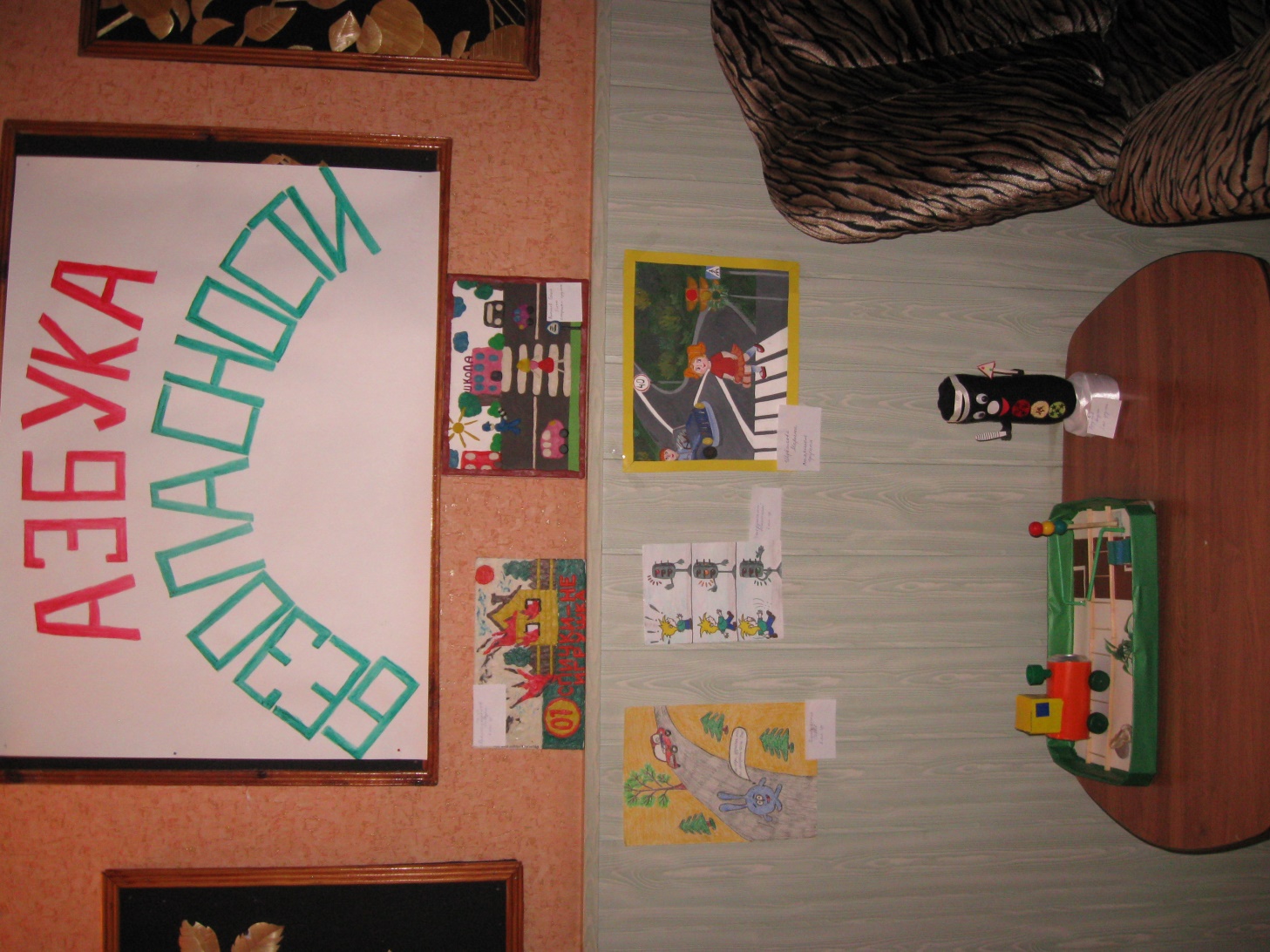 Знакомство детей и родителей с правилами ПДД проходит в рамках родительского клуба «Моя семья – мое счастье»
Выставляются папки-передвижки для родителей по консультации правил ПДД
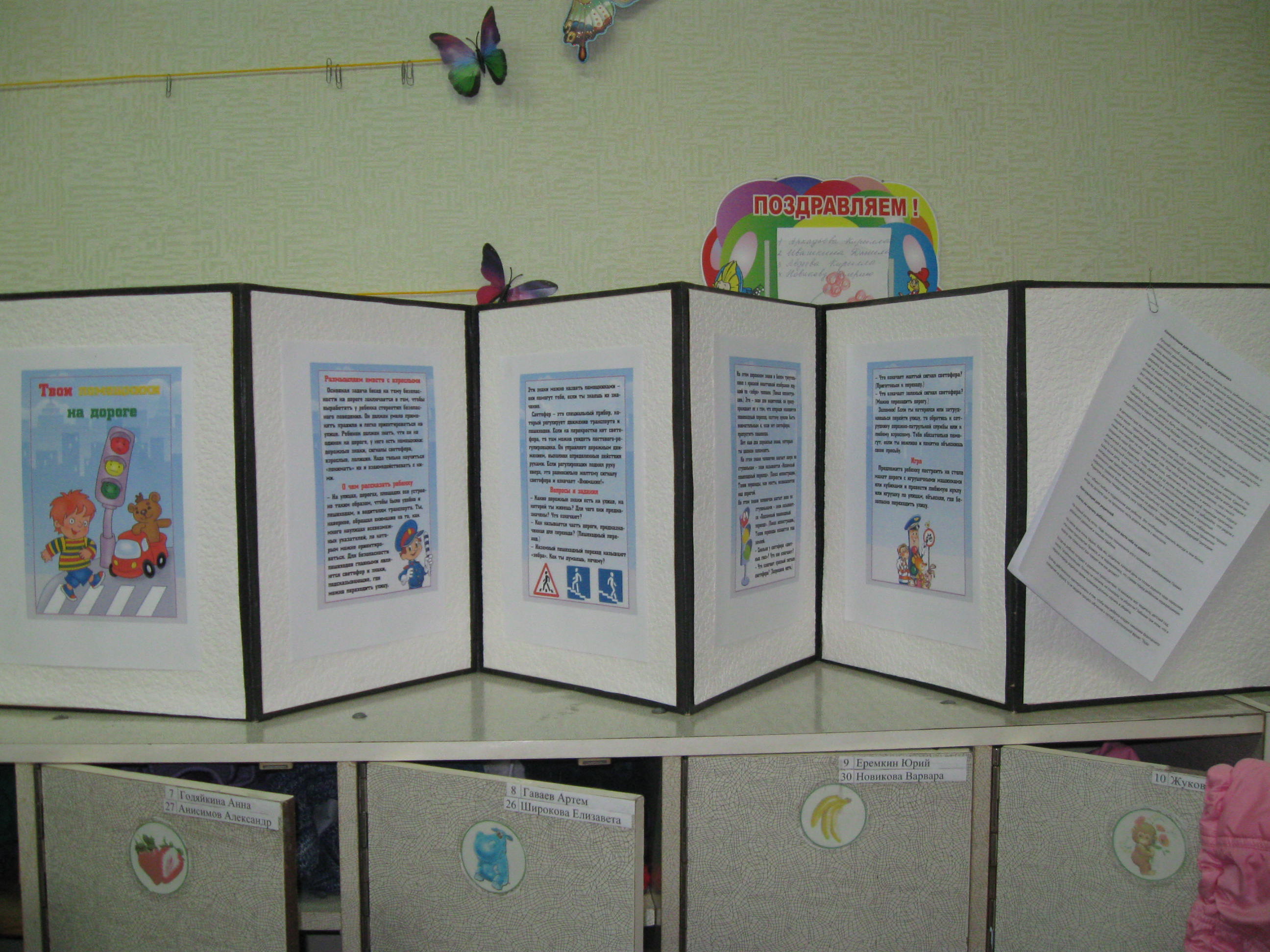